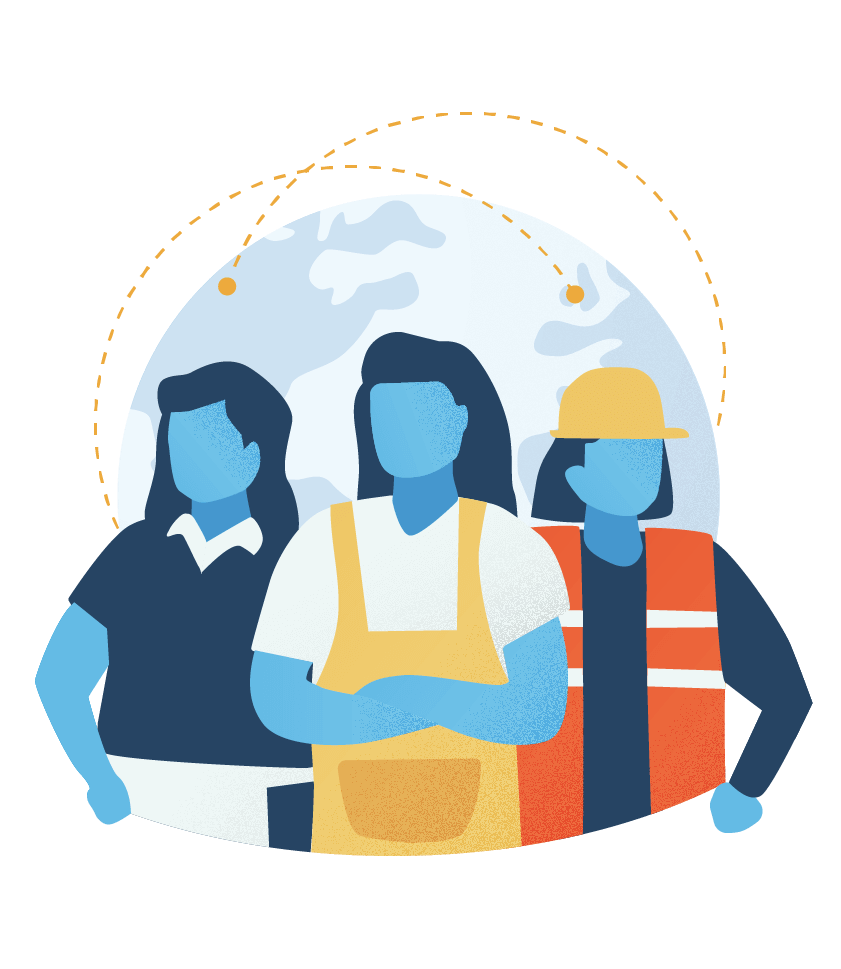 Migrant Women in the Arab RegionMilad PournikAssociate Social Affairs OfficerESCWA June 22, 2023
Overview of Migration Trends in the Arab Region
Migration to and from the region
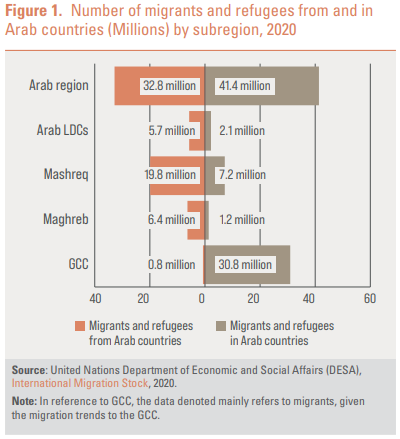 [Speaker Notes: Number of migrants and refugees in the region as share of the global world. 
In 2020, the 41.4 million migrants and refugees in the Arab region represented 15 per cent of migrants and refugees globally vs. 14.2 million in 1990, which made up around 9 per cent of the total number worldwide.

The number of international migrants and refugees originating from the Arab region has grown from approximately 10.8 million in 1990 to 32.8 million in 2020]
Demographics
Frameworks and conventions on migrant women
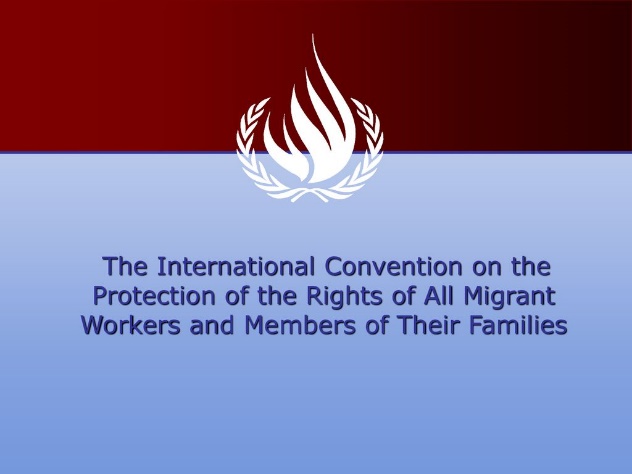 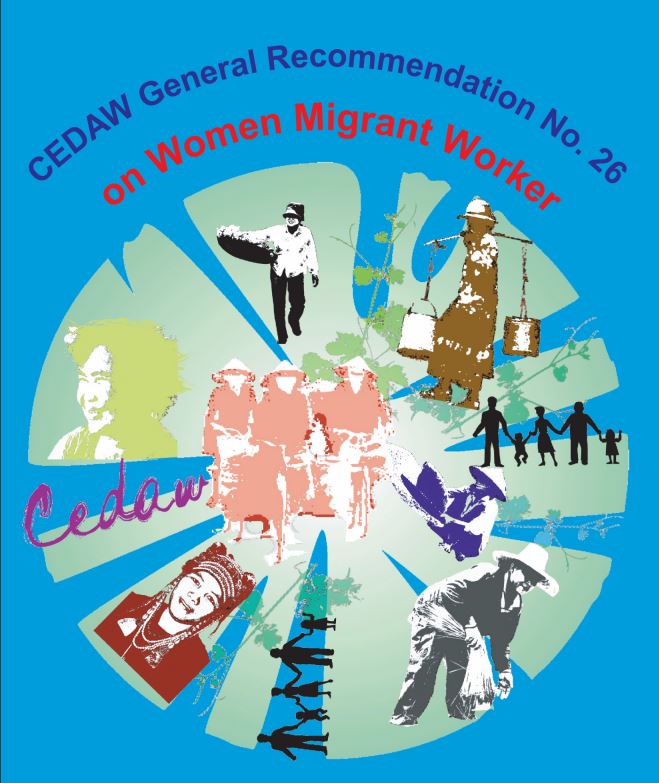 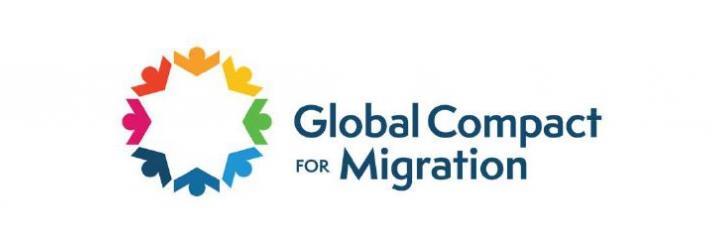 Overlap with Beijing critical areas
[Speaker Notes: Violence against women
Women and armed conflict
Women and the economy]
Key Recommendations
Ideas for the way forward
Key Resources
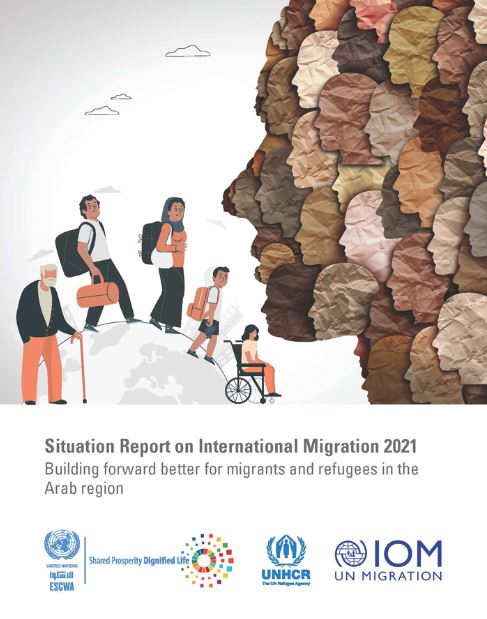 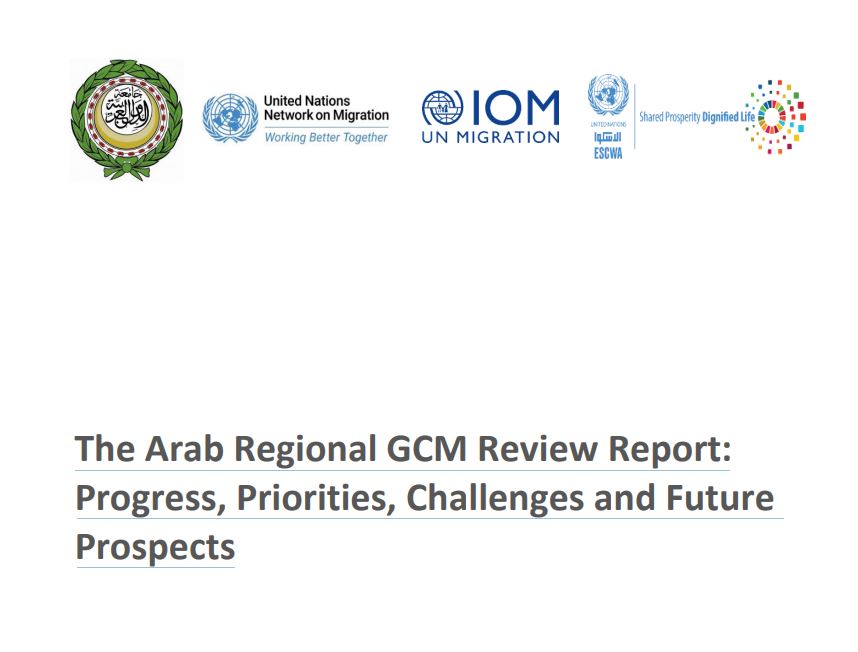 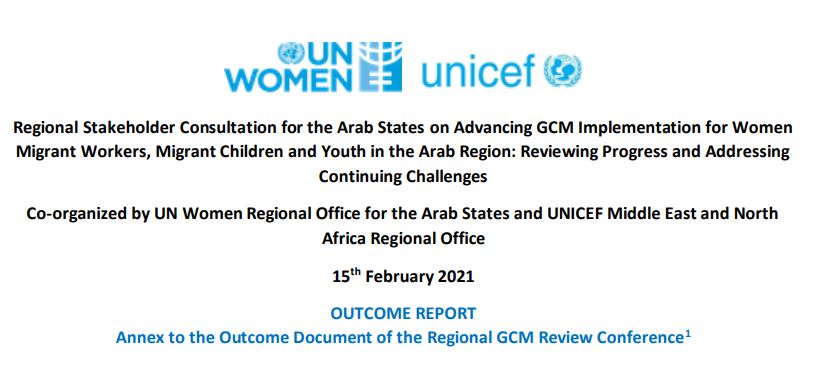 Thank you
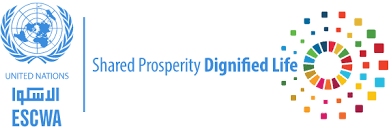